Berechnungsausschüsse
Berechnungsauschuss A
Berechnungsauschuss B
Berechnungsauschuss C
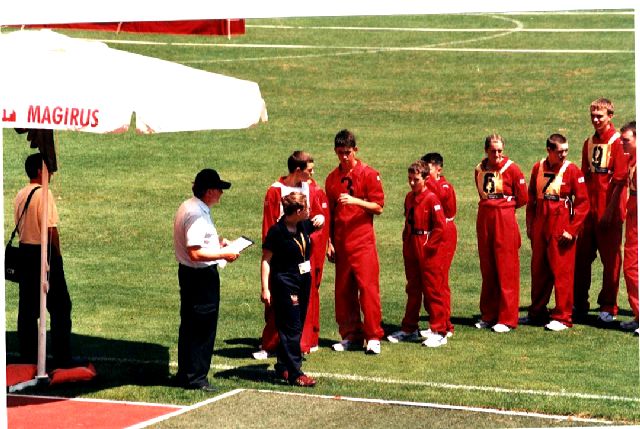 Berechnungsauschüsse
Berechnungsausschuss A:
Ist in unmittelbarer Nähe der Feuerwehrhindernisübung
Besteht aus dem Leiter des Berechnungsausschusses und hat so viele Bewerter wie zur Erfüllung der Aufgabe notwendig
Überprüfung der Voraussetzungen für die Zulassung zum Bewerb.
Überprüfung des Wertungsblattes
Überprüfung der Feuerwehrpässe
Überprüfung der Bekleidung
Eintragung des Reservemannes in das Wertungsblatt
Berechnungsauschüsse
Berechnungsausschuss B:
Befindet sich in einer Unterkunft die vom Bewerbsleiter bestimmt wird.
Besteht aus dem Leiter des Berechnungsausschusses und hat so viele Bewerter wie zur Erfüllung der Aufgabe notwendig
Überprüfung der eingetragenen Bewertungen
Berechnung der erreichten Punkteanzahl
Festlegung des erreichten Ranges
Ausfertigung der Urkunden.
Eintragung des Antretens in den Feuerwehrpass
Durchführung sämtlicher Vorbereitungsarbeiten für die Übergabe der Feuerwehrpässe, Urkunden und Leistungsabzeichen.
Berechnungsausschüsse
Berechnungsausschuss B:
Linz
Linz
27     12      94
12     10      95
18     12      94
01      09     92
03      02     94
10      02     93
11      09      92
21      03      95
06      09      94
RICHTER
Gerhard
Mario
BAUER
Anton
HUBER
VALENTO
Stefano
ROSA
Daniela
BERGER
Luisa
REINHARD
Marco
NERI
Bruno
VERDI
Christian
Berechnungsausschüsse
Berechnungsausschuss B:
20
I I
5
I
67,8
25
907,2
89,34
996,54
Berechnungsausschüsse
Berechnungsausschuss B:
119
77,0
87,66
89,34
(Soll – Zeit) Minus (Ist – Zeit) Plus (100) = Ergebnis Staffellauf
Berechnungsauschüsse
Berechnungsausschuss C:
Befindet sich in unmittelbarer Nähe zum 400-Meter-Staffellauf mit Hindernissen. 
Besteht aus dem Leiter des Berechnungsausschusses und hat so viele Bewerter wie zur Erfüllung der Aufgabe notwendig.
Überprüfung der Voraussetzungen für die Zulassung zum Bewerb.
Überprüfung des Wertungsblattes
Überprüfung der Feuerwehrpässe
Überprüfung der Bekleidung
Eintragung (Kontrolle) des Reservemannes in das Wertungsblatt 
Eintragung der Soll-Zeit